Chiba Campaign 201912.2 Report
DAIYAJIE
MODIS (11/29)
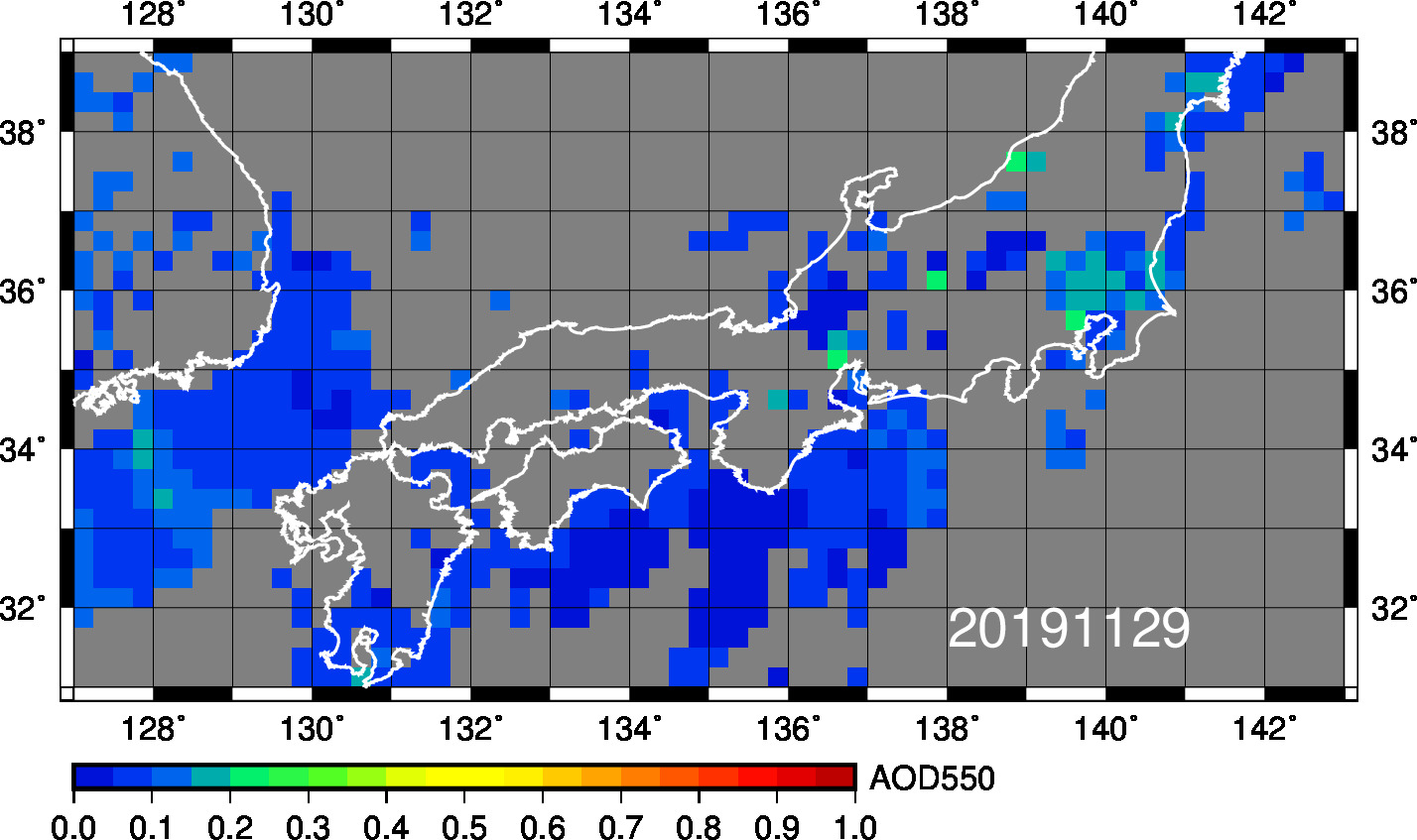 MODIS (11/30)
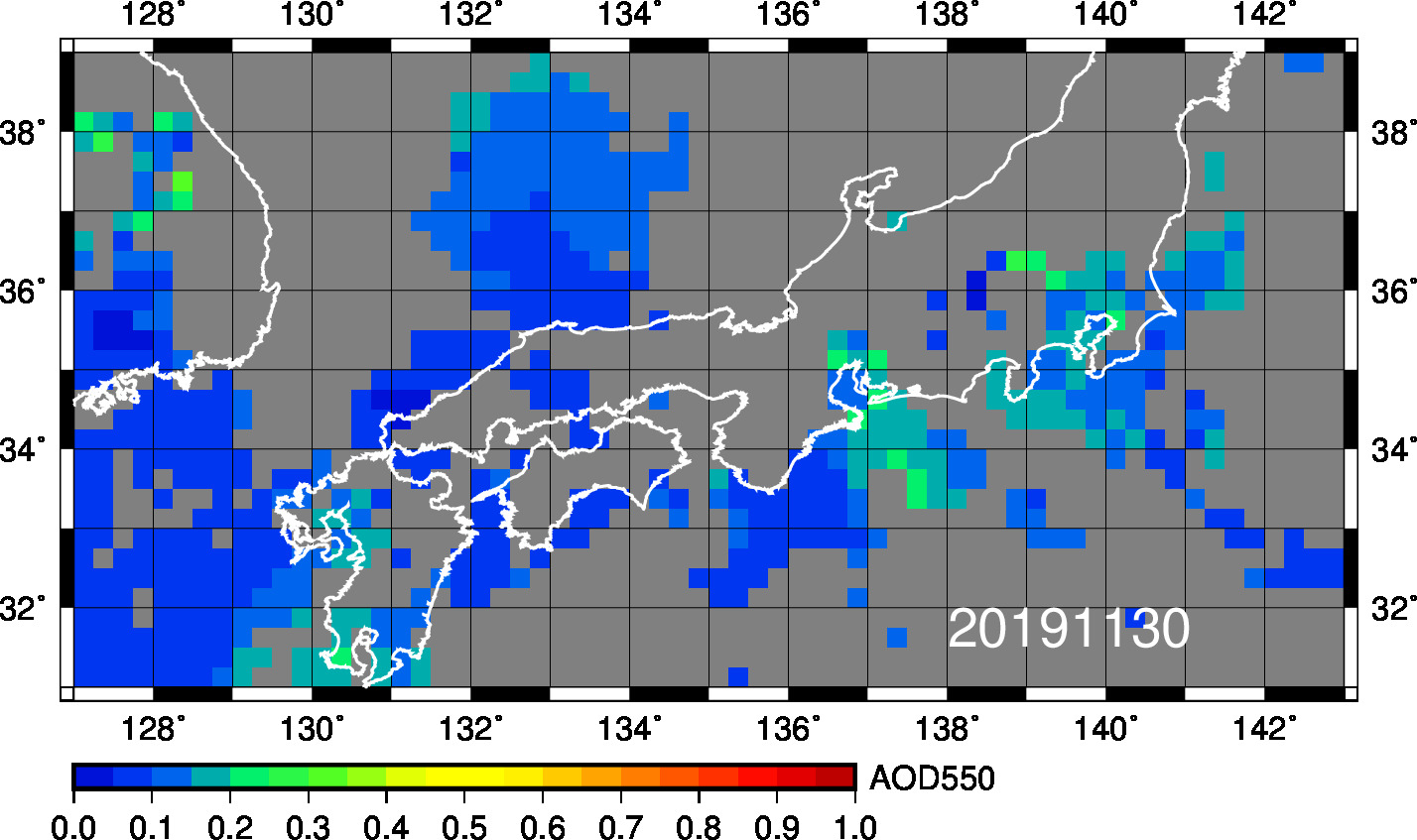 GCOM-C (11/29)
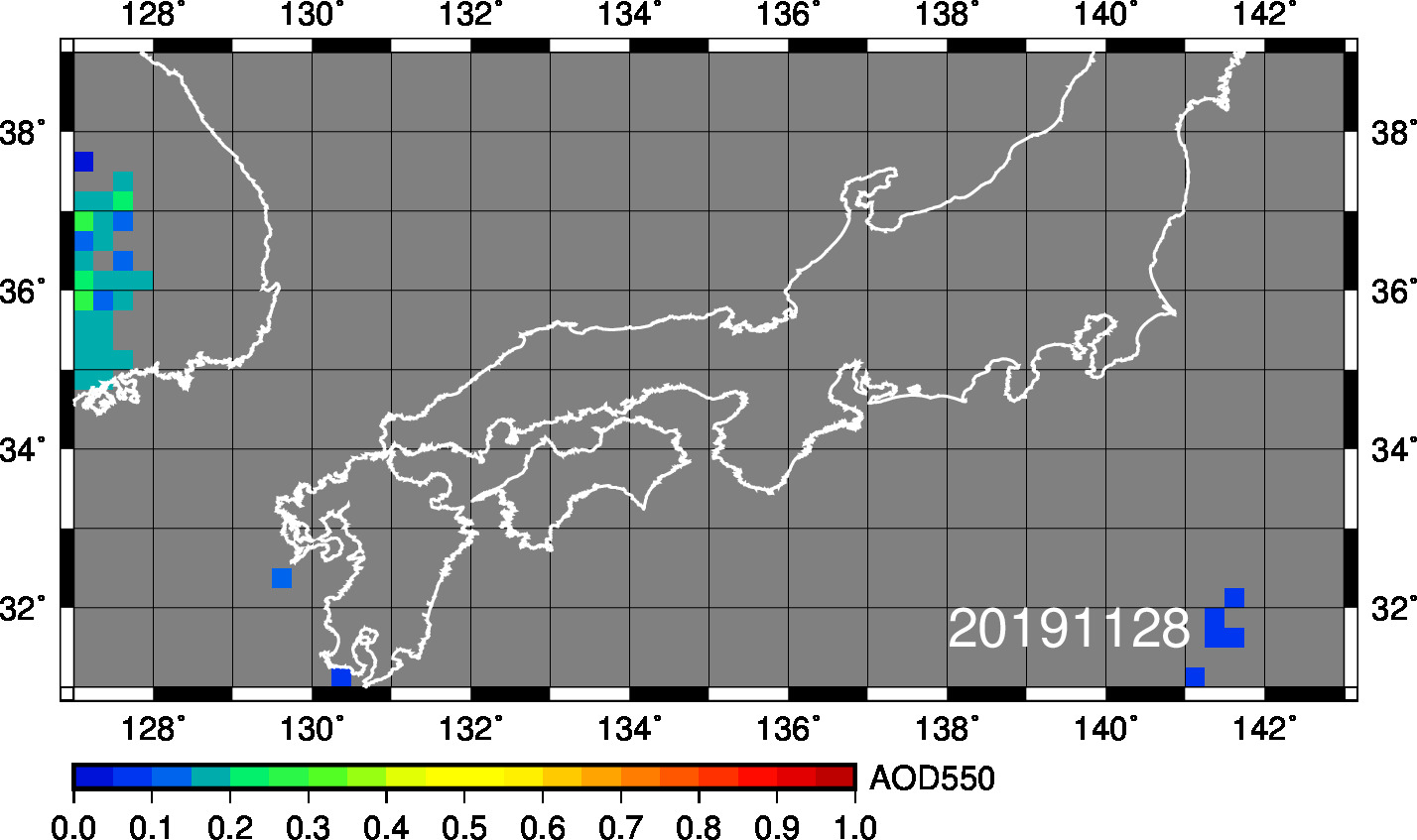 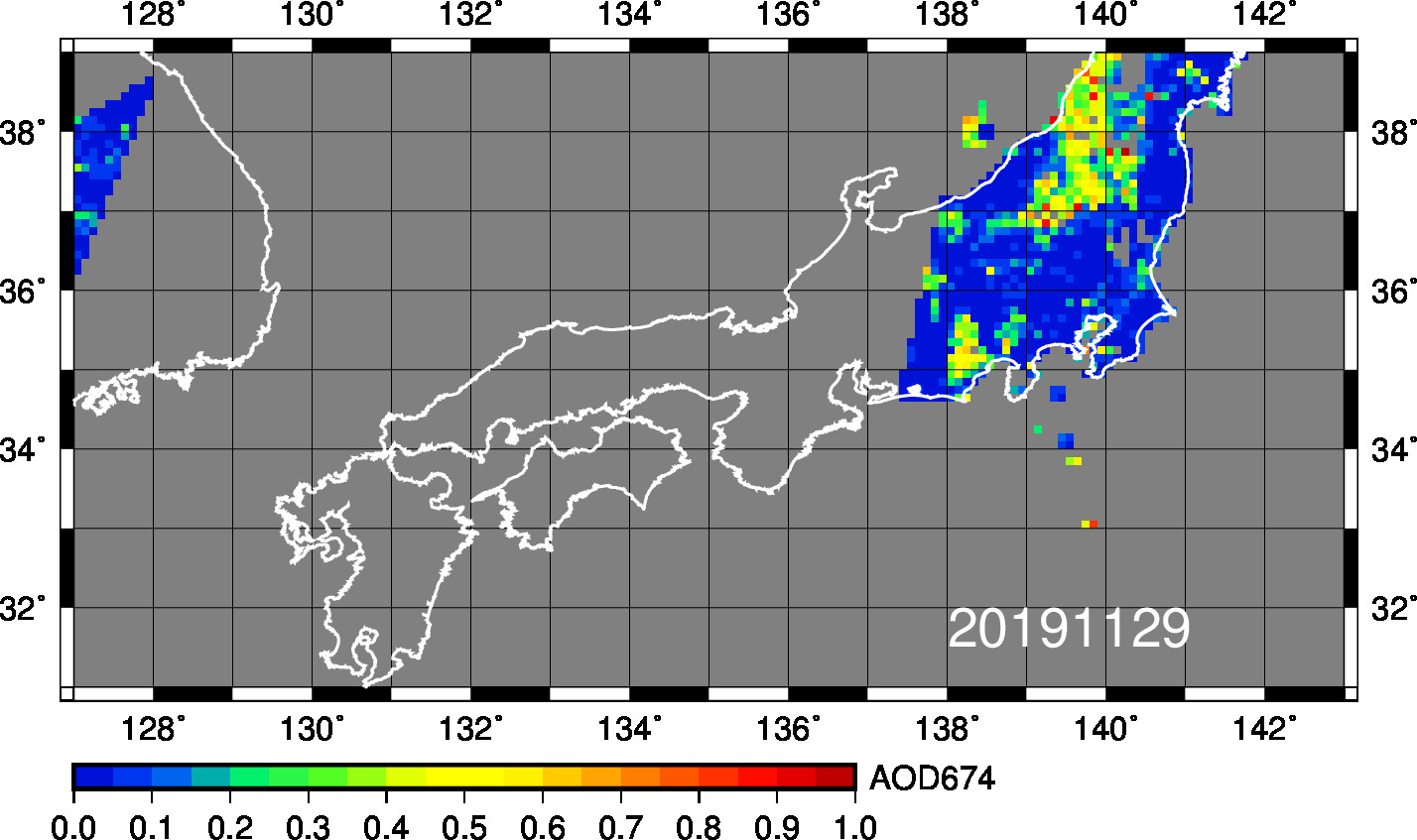 GCOM-C (11/30)
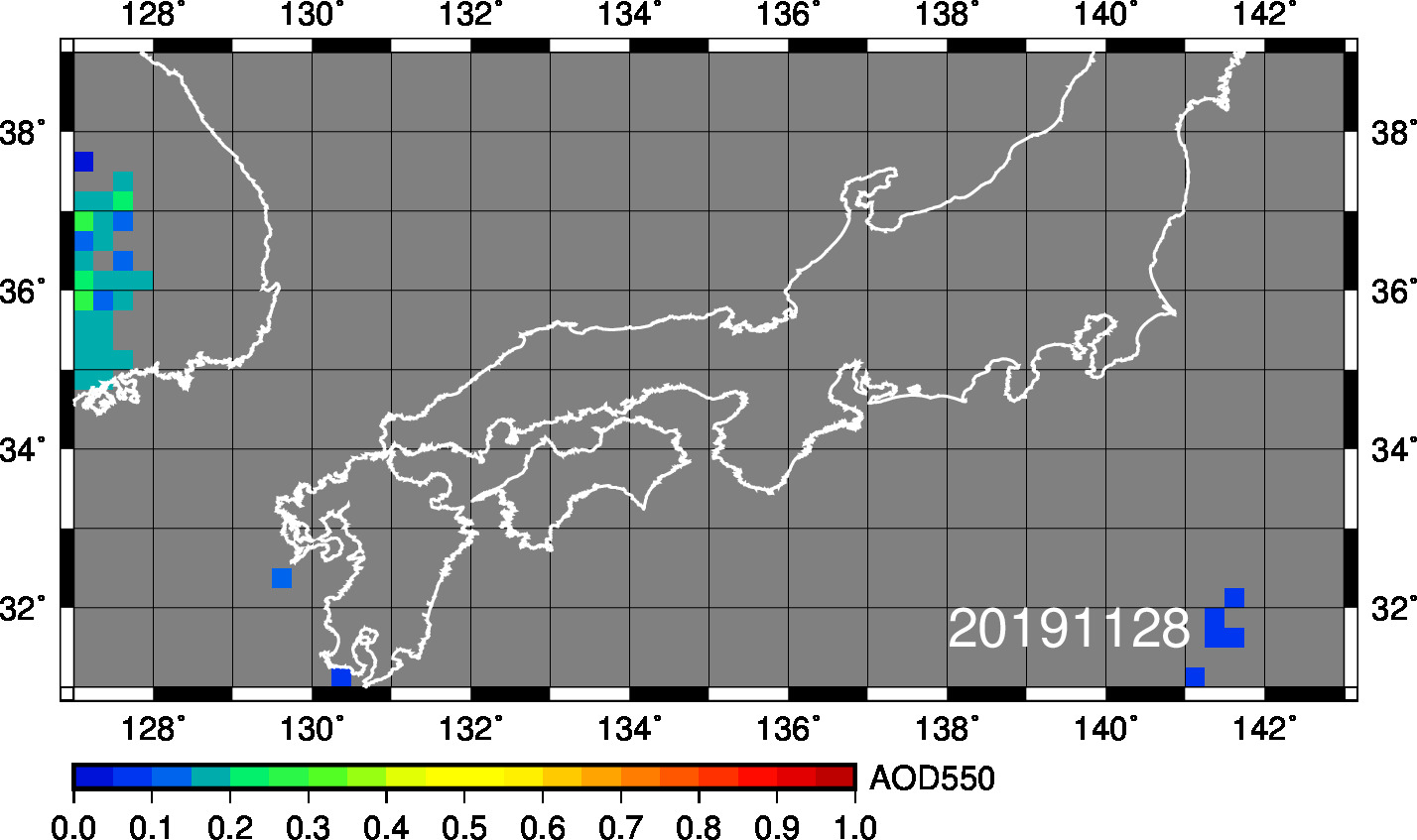 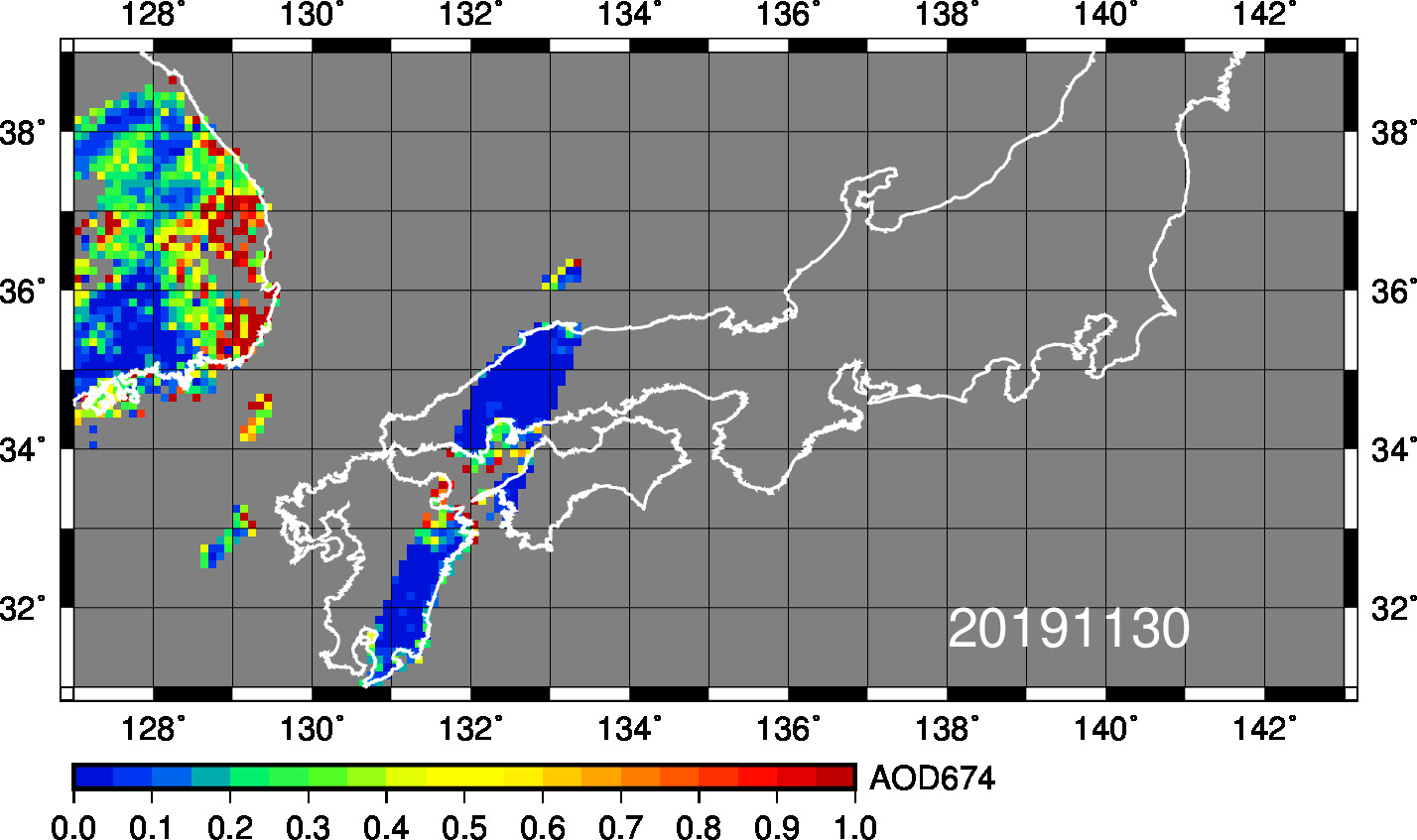 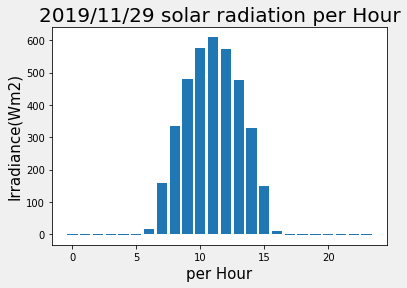 Figure:The average of Solar Irradiance per hour was observed at chiba university
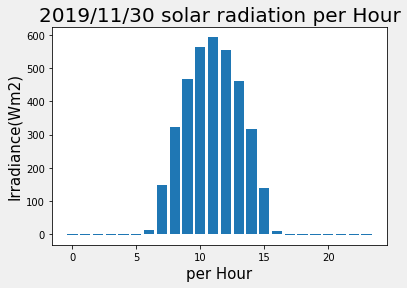 Figure:The average of Solar Irradiance per hour was observed at chiba university
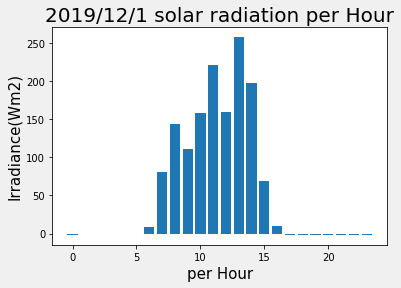 Figure:The average of Solar Irradiance per hour was observed at chiba university
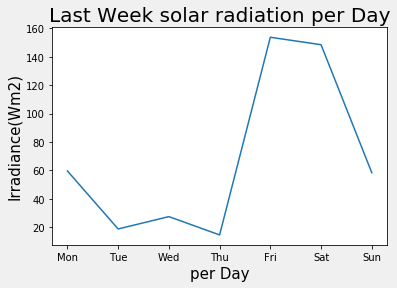 Figure:The average of Solar Irradiance per hour was observed at chiba university